Physics 2 – April 12, 2019
P3 Challenge – What is the sign of W, the work done by a gas during a) an expansion, and b) a compression.
 


Today’s Objective: 
Laws of Thermodynamics 
Assignment: 
B.2 p33#24-31,33
Get out 18-23 for HMK check
Agenda
First Law of Thermodynamics
Sign Conventions
First Law and Processes
Molar Heat Capacity
Second Law
First Law of Thermodynamics
When heat is added (removed) to a gas, it can be used in two different ways: 
The heat may increase (decrease) the temperature of the sample of gas 
Or it may cause the gas to expand (compress) doing some positive (negative) PV work, 
Or some combination of the two options.
Q = U + W	
This is the First Law of Thermodynamics.
+
=
Alternate First Law of Thermodynamics
The change in internal energy of a closed system is equal to the amount of heat added to the system less the work done by the system.
 U = Q – W  
Notice in this form, a state function is dependent on two non-state functions.
First Law of Thermodynamics is also called the Law of Conservation of Energy.
–
=
Change in energy for a system, compare
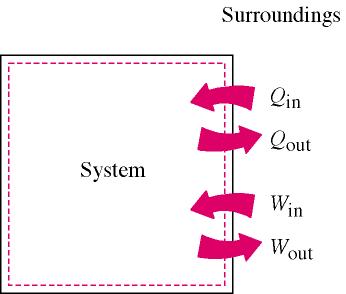 Sign conventions for First Law U = Q – W
W > 0 for expansion (work done by the gas)
W< 0 for compression (work done by the gas)			W = PV
Q > 0 for heat added to system (endothermic) 
Q < 0 for heat removed (exothermic)				     Q = U  + W 
U > 0 if temperature increases. 
U < 0 if temperature decreases.     				 U = 3/2 nRT
First Law Problems
Remember to think about the sign conventions. It helps to think about energy like money.
Ex: 5000 J of heat are added to two moles of an ideal monatomic gas, initially at a temperature of 500 K, while the gas performs 7500 J of work. a) What is the change in internal energy of the gas? b)What is the final temperature of the gas?
Book language: transfer of energy implies heat, Q
First Law Consequences for Processes
Given U = Q – W
Isothermal process 	   T = 0	   So U=0	       0 = Q – W 										       therefore			  Q = W
Isobaric process   			W = PV   nothing else special
Isovolumetric process  	 W = 0 		U = Q 
Adiabatic process 			Q = 0		      U = – W
Molar Heat Capacity
Molar Heat Capacity is the amount of energy required to change the temperature of one mole of the gas by 1 K.
It is given the symbol Cp if the heat transfer occurs at constant pressure and Cv for a constant volume heat transfer. (Problem 33 asks you to relate these two.)
The amount of heat can be calculated from nCpT for isobaric processes, or nCvT for isovolumetric processes, just like we calculated heat from specific heat capacity as mcT
Heat for the other processes
For an isothermal process, the heat transfer can’t be calculated with a mcT style formula because T is zero. Heat must be calculated from an evaluation of work. because Q = W.

 For an adiabatic process, Q = 0. By definition.
Calculating internal energy
Consider an isovolumetric process. V = 0, so W = 0.
From the first law, U = Q = nCvT
Now recall that internal energy ONLY DEPENDS ON TEMPERATURE. U = 3/2 nRT      Compare to see that Cv=3/2 R
If you have a temperature change for any process, you can calculate the change in internal energy using U = nCvT. 
 U = nCvT holds even when T = 0, but reduces to U = 0.
https://www.youtube.com/watch?v=O7HwhkYt6YU 
https://www.youtube.com/watch?v=AsjLI3g9feU&list=PLX2gX-ftPVXVfoaIeiZcVZcHyeSpdkHKo Thermodynamics Review videos by a great guy. He’s very clear and correct.
Second Law of Thermodynamics
The total entropy of an isolated system can only increase over time or remain constant.
In ideal cases where the system is in a steady state (equilibrium) or undergoing a reversible process, there is no change in entropy. 
The increase in entropy accounts for the irreversibility of natural processes, and the asymmetry between future and past. The arrow of time only goes one way.
Factors affecting Entropy
Entropy is a measure of the amount of disorder in a system or a counting of the number of possible arrangements of items.
State of sample: Gases have more entropy by far than liquids, which have more entropy than solids.
Size of sample: a larger number of particles will have a larger entropy 
Temperature of sample: a higher temperature will have more entropy
Calculating Entropy Change
Qualitative Change in entropy , signs
If heat is added, Q > 0 and S is positive.
If heat is removed, Q < 0 and S is negative.
For the special cases where a process is reversible, S = 0
Consider state changes, comparison of size of sample items, and possible temperature differences.
IB will expect you to be able to state the sign of S for any process and be able to justify your answer with an argument.
Father of entropy, Boltzmann
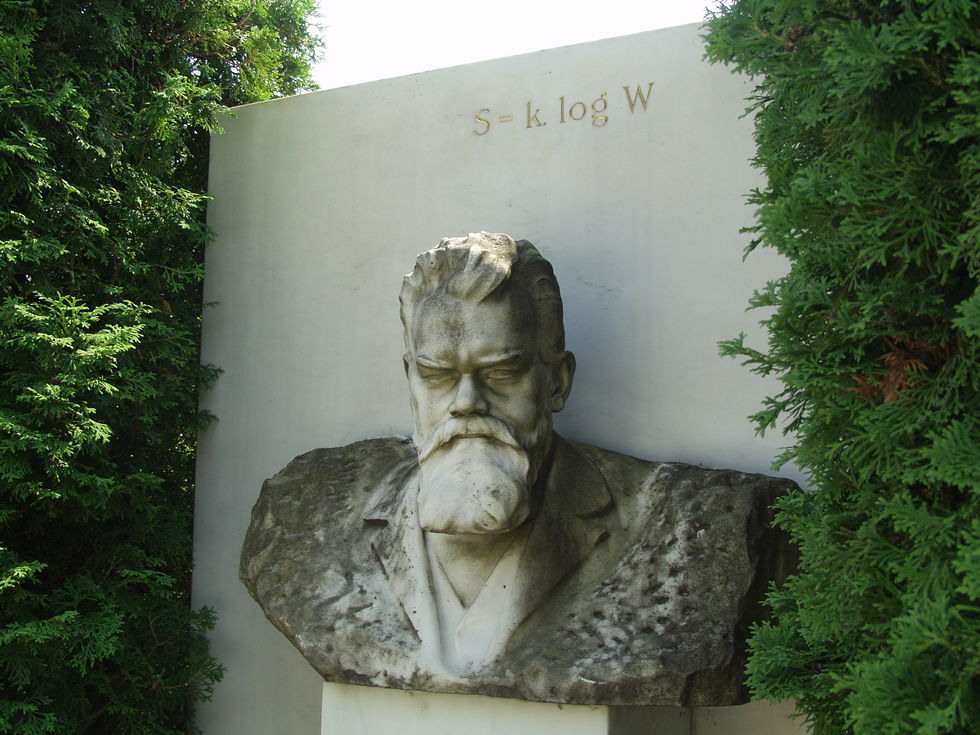 It is possible to calculate a value for entropy using statistical mechanics with a zero entropy being a single particle at absolute zero as a reference. S= kB log W, where W is the number of possible unique particle states.
I think it’s appropriate for a grave marker because the body decomposes and becomes more entropic after death.
Boltzmann’s Grave in Vienna
Exit Slip - Assignment
Exit Slip- none


What’s Due?  (Pending assignments to complete.)
B.2 p33#24-31,33
What’s Next?  (How to prepare for the next day)
Read B p23-32 about Thermodynamics